ЛЕКЦІЯ № 2
Методи фінансовогоКОНТРОЛІНГу
Питання лекції:
Характеристика методів контролінгу
Методи фінансового прогнозування
Служби фінансового контролінгу в процесі виконання своїх функцій використовують велику кількість методів. Поряд з окремими загальнометодологiчними та загальноекономічними методами використовуються специфічні. 
		Загальнометодологічні методи - спостереження, порiвняння, групування, аналiз, трендовий аналіз, синтез, систематизацiя, прогнозування. 
		До специфiчних методiв контролiнгу належать:
анкетування
вартісний аналіз;
аналіз точки беззбитковості;
бенчмаркінг;
портфельний аналіз;
SWОТ-аналіз (аналіз сильних і слабких місць);
АВС-аналіз;
XYZ-аналіз;
методи фінансового прогнозування (експертні, екстраполяції тощо).
1) Анкетування - опитування працівників усіх структурних підрозділів та керівництва підприємством;
2) Вартісний аналіз – це дослідження функціональних характеристик продукції, що виробляється, з погляду еквівалентності її вартості та корисності, тобто досліджуються функціональні та вартісні параметри продукції (робіт, послуг).
		Виокремлюють два основні завдання вартісного аналізу: а) зменшення вартості окремих компонентів продукції без зменшення обсягів її виробництва та реалізації; б) поліпшення функціональних параметрів продукції за мінімальних затрат.
Вартісний аналіз розглядається як один з найдієвіших інструментів скорочення собівартості продукції, зокрема витрат на сировину та матеріали.
		За успішного вартісного аналізу можна виявити резерви зниження витрат у розмірі до 20 % собівартості продукції.
3) Бенчмаркінг (від англ. benchmarking) — це постійний та безперервний процес порівняння товарів (робіт, послуг), виробничих процесів, методів та інших параметрів досліджуваного підприємства (структурного підрозділу) з аналогічними об’єктами інших підприємств чи структурних підрозділів.
Основний зміст та мета бенчмаркінгу полягає в ідентифікації відмінностей з порівнюваним аналогом (еталоном), визначення причин цих відмінностей та виявлення можливостей щодо вдосконалення об’єктів бенчмаркінгу.
Об’єктами бенчмаркінгу можуть бути: методи, процеси, технології, якісні параметри продукції, показники фінансово-господарської діяльності підприємств (структурних підрозділів).
Види бенчмаркінгу: 
1.	Внутрішній бенчмаркінг - зводиться до аналізу та порівняння показників діяльності різних структурних підрозділів одного й того самого підприємства. 
2.	Бенчмаркінг, зорієнтований на конкурентів, — сконцентрований на порівняльному аналізі товарів (робіт, послуг), продуктивності виробничих процесів та інших параметрів досліджуваного підприємства з аналогічними характеристиками підприємств-конкурентів.  
3.	Функціональний бенчмаркінг - має на меті проаналізувати окремі процеси, функції, методи й технології в порівнянні з іншими підприємствами, які не є конкурентами досліджуваного.
Цікаво!   Як метод контролінгу бенчмаркінг вперше було застосовано на початку 80-х років американською фірмою Xerox, яка через високу собівартість продукції опинилась під значним тиском з боку японських конкурентів. З метою оптимізації виробничих функцій був проведений аналіз ефективності виконання окремих процесів фірмою порівняно з підприємствами інших галузей виробництва. Завдяки цьому вдалося розв’язати важливі функціональні проблеми, пов’язані з технікою реалізації продукції, зокрема прискорити процес відвантаження продукції, вдосконалити систему складування і т. ін.
Розрізняють три фази бенчмаркінгу:
1. Підготовча. На цій стадії здійснюють вибір об’єкта бенчмаркінгу та порівняльних аналогів; визначають оцінні показники (наприклад, собівартість, затрати часу, частка браку); збирають необхідну для аналізу інформацію..
2. Аналіз. У ході аналітичної фази бенчмаркінгу на основі порівняння з підприємством-партнером виявляються недоліки (слабкі місця) в об’єктах бенчмаркінгу та ідентифікуються причини їх виникнення. Критерієм оцінки процесів, функцій, методів чи виробничих процесів є показники їх продуктивності.
3. Впровадження. На цій стадії проводиться робота з реалізації результатів аналізу в практичній діяльності підприємства. Основний акцент тут робиться на розробці стратегії і тактики нейтралізації виявлених у ході бенчмаркінгу слабких місць на підприємстві.
4) Портфельний аналіз – це метод стратегічного контролінгу, що передбачає аналіз портфелю цінних паперів та продукції.
В основі портфельного аналізу покладено два оціночні критерії: теперішня вартість очікуваних доходів від володіння цінними паперами (проценти, дивіденди) і рівень ризиковості вкладень.
5) Аналіз точки беззбитковості – це метод контролінгу, що зводиться до визначення мінімального обсягу реалізації продукції (у разі незмінних цін та умовно-постійних витрат), за якого підприємство може забезпечити беззбиткову операційну діяльність у короткостроковому періоді.
6) SWOT аналіз - це аналіз сильних (Strength) та слабких (Weakness) сторін, а також можливостей розвитку (Opportunity) і ризиків (Threat).
До S (сильних сторін) вітчизняних підприємств можна віднести:
•	Наявність кваліфікованого персоналу; 
•	Низькі витрати на заробітну плату; 
•	Наявність власних виробничих потужностей. 
До W (слабких сторін) слід віднести:
•	Застарілий асортимент продукції; 
•	Висока енергомісткість продукції; 
•	Неефективна діяльність служби збуту.
До О (можливостей розвитку або додаткових шансів) можна віднести:
•	Зацікавленість інвесторів; 
•	Підтримка державою вітчизняного товаровиробника (вжиття протекціоністських заходів, пільги в оподаткуванні).
До Т (ризиків) відносять:
•	Інфляцію; 
•	Криміногенний ризик; 
•	Неплатоспроможність та банкрутство контрагентів; 
•	Зміна податкового законодавства.
7) АВС-аналіз є методом контролінгу, що застосовується з метою селективного відбору найцінніших для підприємства постачальників і клієнтів, найважливіших видів сировини та матеріалів, найбільш вагомих елементів витрат, найрентабельнішої продукції, найефективніших напрямків капіталовкладень.
		Наприклад запаси сировини та матеріалів, ділиться на три частини:
група А — запаси, які є найціннішими з погляду їх вартості, однак можуть використовуватися підприємством у незначній кількості в натуральному виразі;
група В — середні за величиною запаси як у кількісному, так і в грошовому виразі;
група С — запаси з найбільшою часткою в натуральному виразі, однак незначні з погляду їх вартості.
Основна увага в процесі управління товарно-матеріальними запасами приділяється запасам, віднесеним до групи А, меншою мірою — групи В та С.
		З метою проведення ефективного АВС-аналізу сировини та матеріалів у зарубіжній практиці рекомендується застосовувати таку класифікацію окремих їх видів:
1) А-сировина — види сировини (матеріалів), на які припадає понад 50 % затрат у загальній структурі;
2) В-сировина — види сировини (матеріалів), питома вага яких у загальній структурі закупок перевищує 25 %;
3) С-сировина — інші, незначні види сировини (матеріалів).
Зрозуміло, що найбільші резерви зниження затрат за елементом «сировина та матеріали» можуть бути виявлені при аналізі А-сировини. 
		Для встановлення даних резервів підбирається відповідний каталог заходів:
детальніша оцінка втрат сировини (матеріалів) на кожній стадії виробництва;
мінімізація втрати якості сировини (матеріалів);
обрахунок норм витрат за методом нуль-базис бюджетування;
підбір економічніших технологій;
оптимізація запасів;
переговори з постачальниками на предмет зниження закупівельних цін;
пошук альтернативних постачальників;
більш жорсткий контроль за збереженням сировини (матеріалів).
Методи фінансового прогнозування
Виконання функцій стратегічного та оперативного контролінгу, система раннього попередження та реагування, довгострокове планування та бюджетування значною мірою ґрунтуються на фінансових прогнозах. У науково-практичній літературі виокремлюють три основні групи методів прогнозування:
1) суб’єктивні (експертні) методи визначення прогнозних показників;
2) каузальне прогнозування;
3) методи екстраполяції.
Суб’єктивні методи прогнозування ще називають прагматичними чи експертними методами. Використання математичних і статистичних прийомів за цих методів зведено до мінімуму, натомість пріоритет надається методиці евристики (сукупність прийомів оцінки явищ за допомогою навідних питань).
		До основних методологічних прийомів, що використовуються за суб’єктивного методу прогнозування, належать такі:
індивідуальні опитування;
мозкова атака (brainstorming);
метод Дельфі;
розробка сценаріїв.
Найпростішим прийомом експертного прогнозування є індивідуальне опитування. Передумови успішного використанняо питування: 
1. Керівництво підприємства повинно брати безпосередню участь в організації опитування (анкетування).
2. Завчасне узгодження з керівництвом питань, які вносяться в анкету для опитування.
3. Готовність керівництва враховувати результати опитування під час розробки та затвердження планів і бюджетів.
4. Опитування не повинно спровокувати конфлікт чи погіршити відносини між керівництвом і працівниками, окремими структурними підрозділами тощо.
5. Участь керівництва і співробітників в опитуванні повинно бути добровільним.
6. Анонімність анкетування та оцінки.
7. Результати аналізу опитування повинні бути матеріалізовані у формі конкретних заходів з удосконалення тієї чи іншої функціональної ділянки підприємства, відображатися у бюджетах та планах.
Мозкова атака (brainstorming) — це груповий метод вирішення складних проблем, в ході якого учасники групи експертів висувають якомога більше пропозицій щодо вирішення поставленої проблеми. 
		Метод Дельфі — це спосіб експертного прогнозування, який ґрунтується на зведенні, систематизації та оцінці думок групи експертів, на основі їх письмового опитування на предмет оцінки майбутніх кількісних та якісних показників розвитку підприємства.
До основних характеристик методу Дельфі належать такі:
використання формально ідентичних анкет для опитування;
анонімність опитування;
визначення середньостатистичної відповіді опитуваної групи експертів;
інформування учасників про результати опитування та серед­ньостатистичну відповідь;
повторне опитування.
Експертні (суб’єктивні) методи прогнозування використовують здебільшого при стратегічному контролінгу, довгостроковому плануванні обсягів збуту продукції та оцінці ринкового потенціалу, інновацій тощо. Загальним недоліком розглянутих методів є колективна («розмита») відповідальність за якість прогнозування.
Каузальне прогнозування
		Каузальний (причинний) метод прогнозування побудований на визначенні майбутніх планових показників на основі оцінки причинно-наслідкових зв’язків з іншими показниками. 
		Каузальне прогнозування може здійснюватися у двох основних формах:
детермінантний прогноз;
стохастичний прогноз.
		Перша форма дозволяє з високим рівнем точності виконати прогнозні розрахунки у тому разі, якщо між показниками існує чіткий причинно-наслідковий (функціональний) зв’язок, за якого кожному значенню фактора (х) відповідає чітко визначене значення (у).
Якщо зв’язок між показниками має ймовірнісний характер, тобто кожному значенню фактора х відповідає певна множина значень у, то під час прогнозування доцільно використовувати стохастичний підхід (здебільшого використовується при прогнозуванні грошових надходжень від реалізації продукції).
Розрізняють лінійні та нелінійні регресії.   
у = а + bx,
Якщо між прогнозованими внутрішніми показниками та зовнішніми факторами впливу існує нелінійна залежність, то в процесі прогнозування застосовують нелінійні регресії, наприклад:
степеневу — y = axb;
логарифмічну — y = a log(b + cx);
гіперболічну — y = a + b/x;
параболічну — у = a + bx + cx2.
3. Система раннього попередження та реагування

Система раннього попередження та реагування (СРПР) - це особлива інформаційна система, яка сигналізує керівництву про потенційні ризики, які можуть насуватися на підприємство як із зовнішнього, так і з внутрішнього середовища.
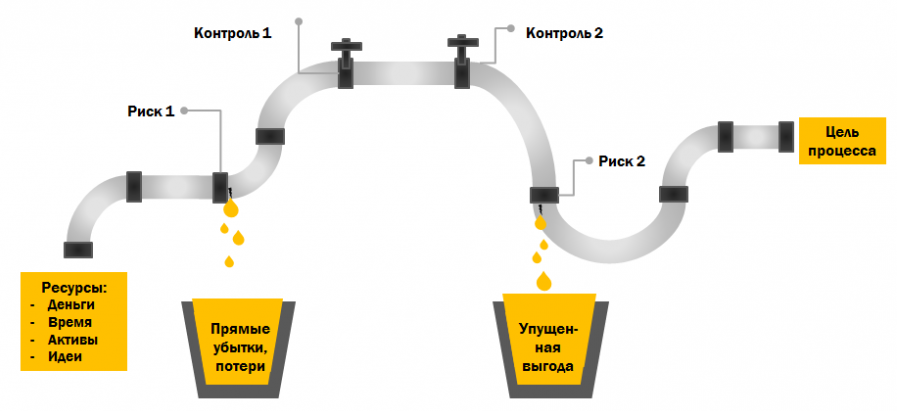 Неправильный подход в организации контроллинга
Завдання СППР: 
1) своєчасне виявлення кризи на підприємстві; 
2) виявлення можливостей розвитку або додаткових шансів для підприємства; 
3) виявлення загрози банкрутства.
Етапи створення системи раннього попередження : 

І етап - визначення сфер спостереження, полягає у визначенні об’єктів діагностики.
Розрізняють внутрішню (фінансова, збутова, виробнича, організаційна) та зовнішню (аналіз ситуації на ринку, макроекономічної ситуації в країні тощо) діагностику.
Етапи створення системи раннього попередження : 

ІІ етап - визначення індикаторів раннього попередження, які можуть вказувати на розвиток того чи іншого негативного процесу (ними можуть бути показники: обсяг реалізованої продукції, витрати на 1 грн. продукції, обсяг реалізованої продукції в точці беззбитковості, коефіцієнти автономії, заборгованості, ліквідності тощо);
Етапи створення системи раннього попередження : 

ІІІ етап - визначення цільових показників та інтервалів їх змін в розрізі кожного індикатора (зона безпеки, рівень фінансових показників ліквідності, автономії в порівнянні з нормативними значеннями, тощо);
Етапи створення системи раннього попередження : 

IV етап - формування завдань для центрів обробки інформації (прогнозування банкрутства підприємства, SWOT-аналіз, бенчмаркінг тощо).
Етапи створення системи раннього попередження : 

V етап – формування інформаційних каналів: забезпечення прямого та зворотного зв’язку між джерелами інформації та системою раннього реагування, між системою та її користувачами — керівниками всіх рівнів.
3. Методи прогнозування банкрутства

Існують такі підходи до прогнозування банкрутсва
1. Фундаментальний підхід - заснований на збиранні та аналізі всієї інформації про підприємство із внутрішніх та зовнішніх стосовно нього джерел. 
На підставі зовнішньої інформації оцінюється поточна і перспективна ситуація в галузі, до якої належить підприємство, загальний розвиток кон'юнктури тощо. 
2. Технічний підхід до прогнозування банкрутства ґрунтується на аналізі даних звітності минулих періодів — показників балансу та звіту про прибутки і збитки.
Модель Альтмана (розроблена в 1968 році і відома також під назвою «розрахунок Z-показника» — інтегрального показника рівня загрози банкрутства):
Z = 1,2 А + 1,4 В + 3,3 С + 0,6 D + 1,0 E.
Це п’ятифакторна модель, де факторами є окремі показники фінансового стану підприємства: A — робочий капітал / загальна вартість активів; B — чистий прибуток / загальна вартість активів; C — чистий дохід / загальна вартість активів; D — ринкова капіталізація компанії (ринкова вартість акцій) / сума заборгованості; E — обсяг продажу / загальна вартість активів.
Значення показника «Z» так пов’язане з імовірністю банкрутства:
Z  1,8 — дуже висока;
1,81  Z  2,70 — висока;
2,71  Z  2,99 — можлива;
Z  3,00 — дуже низька.
За деякими джерелами, точність прогнозування банкрутства згідно з цією моделлю становить 95%.
Модель Спрінгейта:
Z = 1,03 A + 3,07 B + 0,66 C + 0,4 D.
 Тут A — робочий капітал / загальна вартість активів; B — при­буток до сплати податків та процентів / загальна вартість активів; C — прибуток до сплати податків / короткострокова заборгованість; D — обсяг продажу / загальна вартість активів.
Вважається, що точність прогнозування банкрутства за цією моделлю становить 92%, проте з часом цей показник зменшується.
Якщо Z < 0, 862, то підприємство є потенційним банкрутом.
Універсальна дискримінантна функція:
Z = 1,5X1 + 0,08X2 + 10X3 + 5X4 + 0,3X5 + 0,1X6 ,
де  Х1 — cash-flow / зобов’язання;
Х2 — валюта балансу / зобов’язання;
Х3 — прибуток / валюта балансу;
Х4 — прибуток / виручка від реалізації;
Х5 — виробничі запаси / виручка від реалізації;
Х6 — оборотність основного капіталу (виручка від реалізації / валюта балансу).
Здобуті значення Z-показника можна інтерпретувати так:
Z > 2 — підприємство вважається фінансово стійким, і йому не загрожує банкрутство;
1 < Z < 2 — фінансова рівновага (фінансова стійкість) підприємства порушена, але за умови переходу на антикризове управління банкрутство йому не загрожує;
0 < Z < 1 — підприємству загрожує банкрутство, якщо воно не здійснить санаційних заходів;
Z < 0 — підприємство є напівбанкрутом.
Задача 1.
Використовуючи універсальну дискримінанту функцію, спрогнозувати банкрутство підприємства «А».